European Digital Innovation Hubs Network
Driving the EU’s digital transformation
Malta
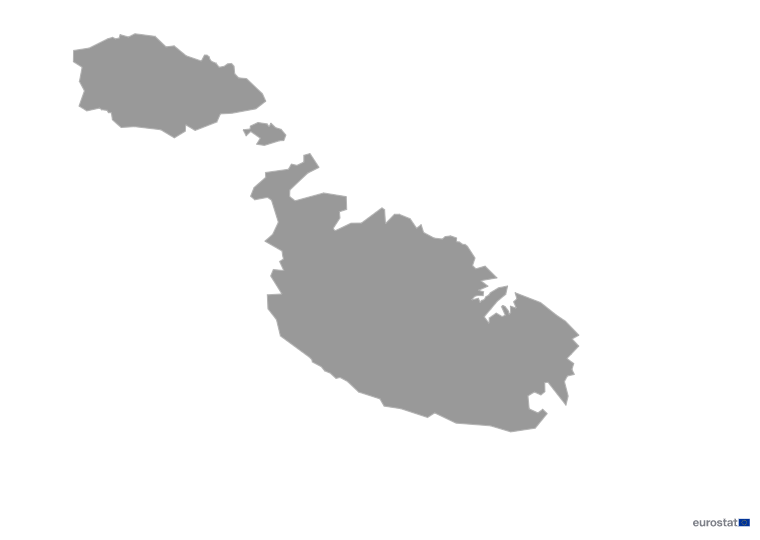 EDIH
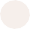 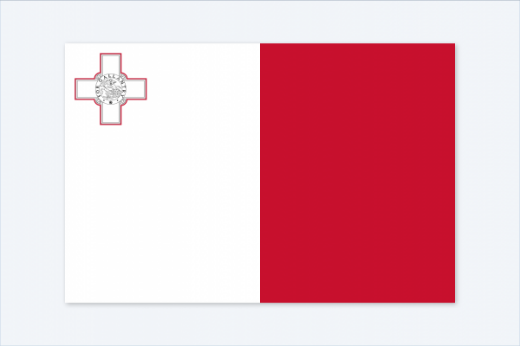 1
Member
1/1  *EDIH
5
Sectors
EDIHs in Malta
Actively engaged in a diverse array of sectors, such as community-led local development, the cultural and creative economy, public administration, smart cities, and education, demonstrating its commitment to advancing digital innovation.
Specialises in existing local competencies in the area, namely, artificial Intelligence (AI), cybersecurity and high-performance computing (HPC).
1
*European Digital Innovation Hubs
*Funded under Digital Europe Programme
Network overview: 1 member – 1 EDIH
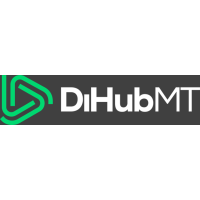 Malta-EDIH
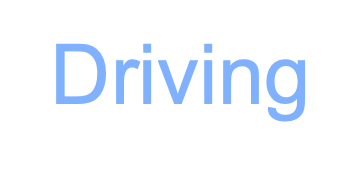 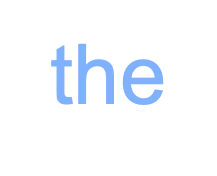 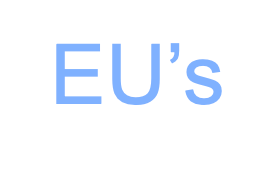 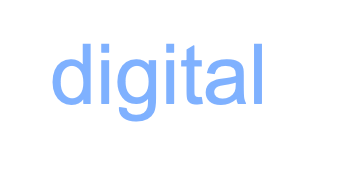 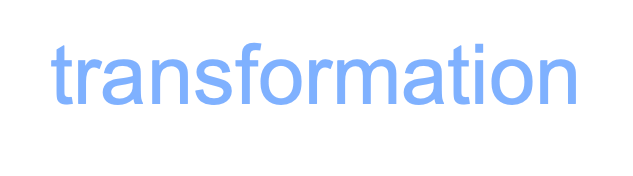 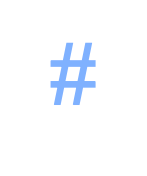 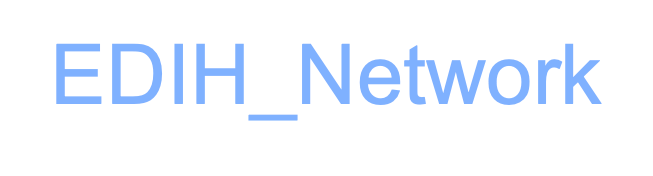 6 Technologies
Services
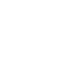 Covers an extensive array of cutting-edge technologies, including high-performance computing, artificial intelligence and decision support, virtual reality, robotics, internet of things, and cybersecurity.
Provides a comprehensive suite of services, including ecosystem building, SME support, technological innovation, innovation management, and finance.
‘Test before Invest’ support services via a high-tech workspace which will feature high-end technologies as AI, cybersecurity / information security, HPC, augmented and virtual reality, 3D printing, drones and robotics.
Commits to driving digital innovation, fostering advanced automation, and ensuring robust cybersecurity measures.
https://european-digital-innovation-hubs.ec.europa.eu/home